Biomolecules
Sreesaila N P
Assistant Professor  
Department of Biotechnology
St. Mary’s College Thrissur
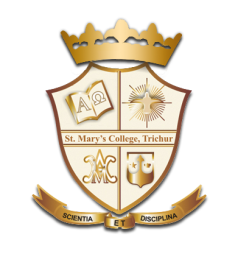 BIOMOLECULES
Chemicals or molecules present in living organisms

 Biomolecules are compounds of carbon with a variety of functional    	groups.

 Chemicals of living organisms organized around carbon

 Carbon bonds with hydrogen, oxygen, nitrogen, etc.,

 Cellular pool – different biomolecules, compounds, ions
Biomolecules, Sreesaila N P, St Mary’s college
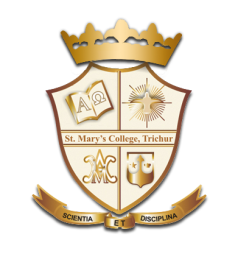 Carbon bonding
Free rotation around each single bond.

 Rotation restricted to large/highly charged groups

 Double bond is shorter and rigid

 Covalently linked carbon atoms can form linear, branched chain or cyclic structures in biomolecules.

 Bonding versatility - molecular mechanism during origin and evolution

 No other chemical element can form such varieties of compounds like CARBON.

Most biomolecules are derivatives of hydrocarbons
Biomolecules, Sreesaila N P, St Mary’s college
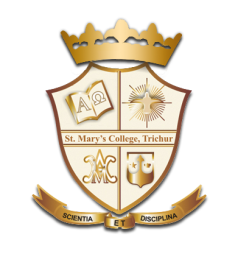 Types of BIOMOLECULES
Micro molecules 

 18 – 800 dalton

Acid soluble

Minerals, gases, water, sugars, amino acids.

 Macromolecules 

10000 dalton

Acid insoluble pool

Carbohydrates, nucleic acids, lipids, proteins
Biomolecules, Sreesaila N P, St Mary’s college
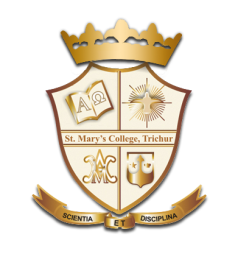 Types of BIOMOLECULES
Inorganic :
Minerals
Water
Gases
Organic :
Carbohydrates
Nucleic acids
Proteins
Amino acids
Lipids
Enzymes
Vitamins
Biomolecules, Sreesaila N P, St Mary’s college
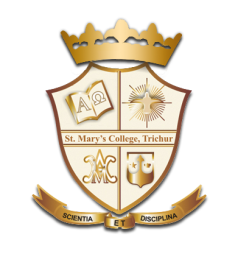 Biomolecules are made up of sub units
 Each are having their own characteristics and structures
 Eg: Protein is made up of amino acid sub units.
 Protein functions as enzymes, structure, transport pigment etc.,
Biomolecules, Sreesaila N P, St Mary’s college
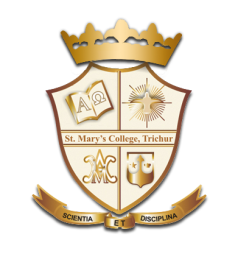 Carbohydrates
C, H, O ratio 1:2:1

 Monosaccharide, disaccharide, oligosaccharide and poly saccharide.

 Energy source.

 Brain functioning
Biomolecules, Sreesaila N P, St Mary’s college
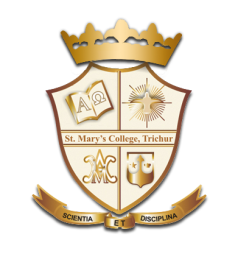 Structure of CARBOHYDRATES
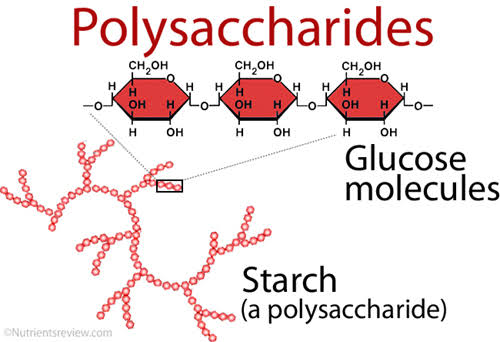 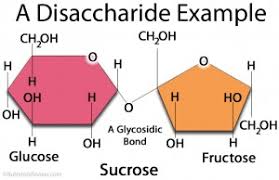 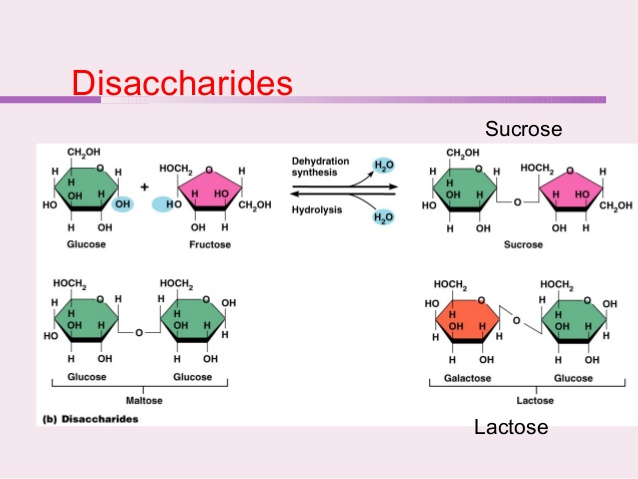 Biomolecules, Sreesaila N P, St Mary’s college
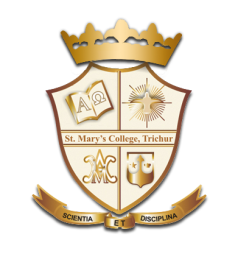 DERIVATIVES OF MONOSACCHARIDES
1. Deoxy sugars – DNA

2. Amino sugars – Glucosamine( forms chitin, hyaluronic acid)

3. Sugar acid – Ascorbic acid

4. Sugar alcohols – Glycerol, Mannitol
Biomolecules, Sreesaila N P, St Mary’s college
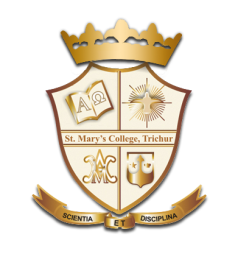 Structural forms of CARBOHYDRATE
Monosaccharides – monomer of carbohydrates

  Eg; GLUCOSE

Disaccharides – two monosaccharides

  Eg; MALTOSE ( GLUCOSE + GLUCOSE)

Polysaccharides – many monomers
 
  Eg; STARCH, GLYCOGEN, CELLULOSE
(energy storage form in plants, in animals and plant cell wall component respectively)
Biomolecules, Sreesaila N P, St Mary’s college
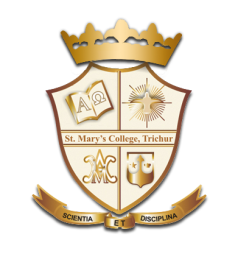 Uses of CARBOHYDRATES
Cells use them for energy and growth.

Make up the walls of the plant cell (glycoprotein and glycolipids).

Animals store the glucose to glycogen.

Animals store glycogen in liver cells.

Exoskeleton of some insects

Endergonic reactions.

Precursers of many organic compounds
Biomolecules, Sreesaila N P, St Mary’s college
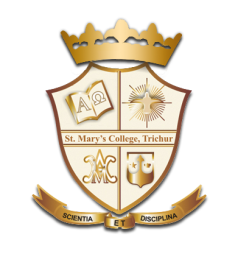 REFERENCE
Lehninger’s Principles of biochemistry, sixth edition, 2009.

2. “ The Role of carbohydrates in nutrition” Carbohydrates in human nutrition. FAO food and nutrition paper-66. Food and agriculture organization of the United states
Biomolecules, Sreesaila N P, St Mary’s college